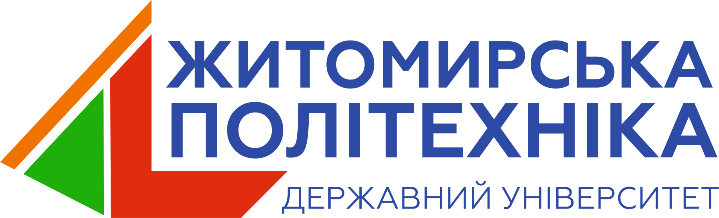 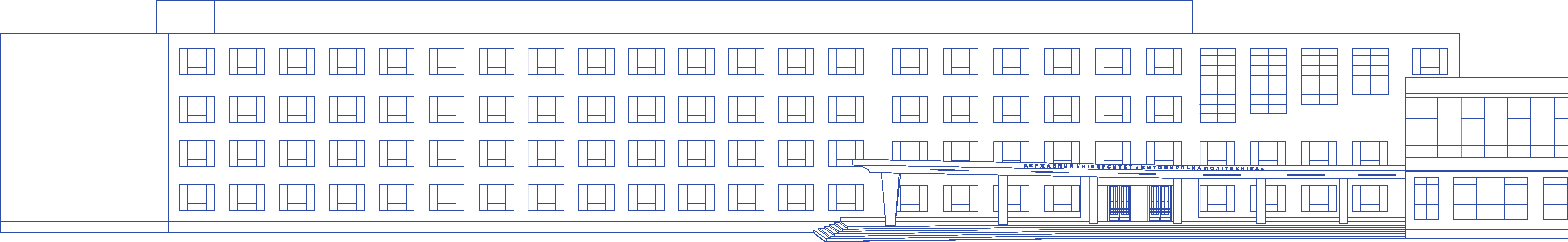 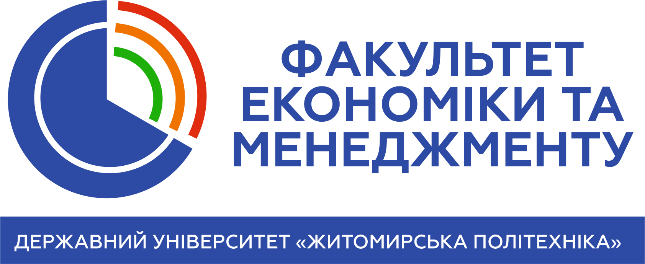 ФАКУЛЬТЕТ БІЗНЕСУ 
ТА СФЕРИ
ОБСЛУГОВУВАННЯ
КАФЕДРА ФІНАНСІВ ТА ЦИФРОВОЇ ЕКОНОМІКИБондар Олександр Сергійович (студент групи ЕПМ-20)КВАЛІФІКАЦІЙНА РОБОТА  ТОРГІВЛЯ НА СВІТОВИХ МАРКЕТПЛЕЙСАХ ЯК ІНСТРУМЕНТ ПІДВИЩЕННЯ ЕФЕКТИВНОСТІ ДІЯЛЬНОСТІ ПІДПРИЄМСТВА Науковий керівник: к.е.н., доц. Мельник Т.Ю.(представлена на здобуття освітнього ступеня «магістр», спеціальність 051 «Економіка» (ОПП «Економіка»)Кваліфікаційну роботу розроблено в рамках проєкту ERASMUS+ «Digitalization of economic as an element of sustainable development of Ukraine and Tajikistan» / DigEco 618270-EPP-1-2020-1-LT-EPPKA2-CBHE-JP. Цей проєкт фінансується за підтримки Європейської Комісії. Цей документ відображає лише погляди автора, і Комісія не несе відповідальності за будь-яке використання інформації, що міститься в документі/This project has been funded with support from the European Commission. This document reflects the views only of the author, and the Commission cannot be held responsible for any use which may be made of the information contained there in.Житомир, 2023 р.
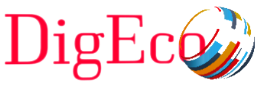 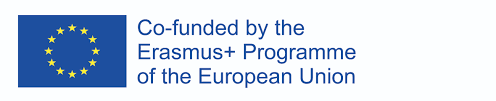 м. Житомир, вул. Чуднівська, 103, тел. +38-0412-24-14-22, https://ztu.edu.ua, e-mail: rector@ztu.edu.ua
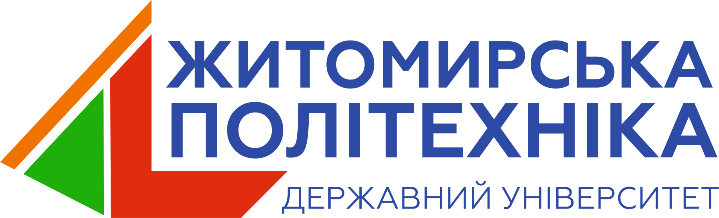 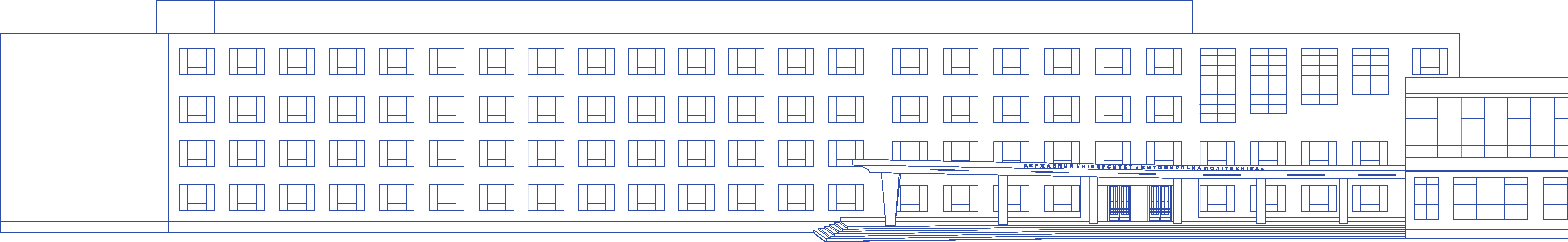 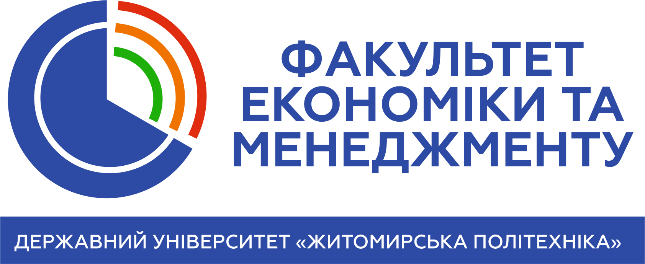 ФАКУЛЬТЕТ БІЗНЕСУ 
ТА СФЕРИ
ОБСЛУГОВУВАННЯ
Мета дослідження
 дослідити торгівлю на світових маркетплейсах
Об'єкт дослідження
  торгівля на маркетплейсах 
Предмет дослідження
  сукупність теоретичних та практичних аспектів торгівлі на маркеплейсах
м. Житомир, вул. Чуднівська, 103, тел. +38-0412-24-14-22, https://ztu.edu.ua, e-mail: rector@ztu.edu.ua
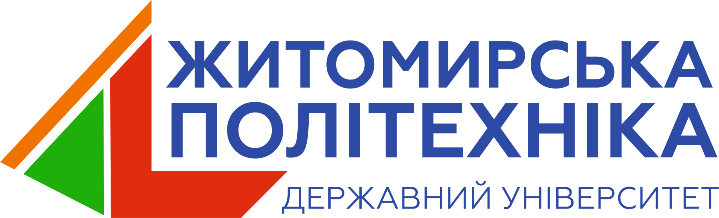 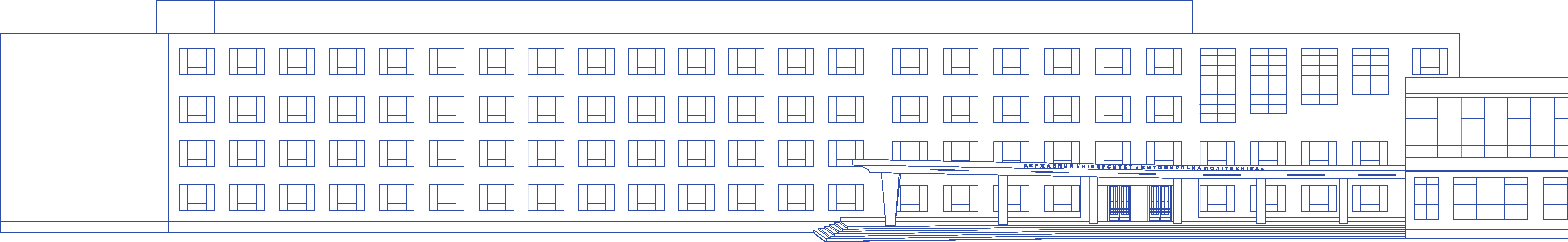 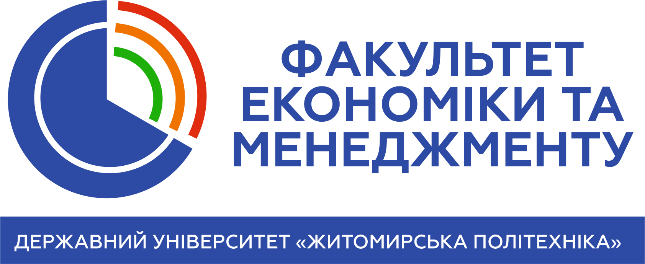 ФАКУЛЬТЕТ БІЗНЕСУ 
ТА СФЕРИ
ОБСЛУГОВУВАННЯ
Рис. 1. Види маркетплейсів
м. Житомир, вул. Чуднівська, 103, тел. +38-0412-24-14-22, https://ztu.edu.ua, e-mail: rector@ztu.edu.ua
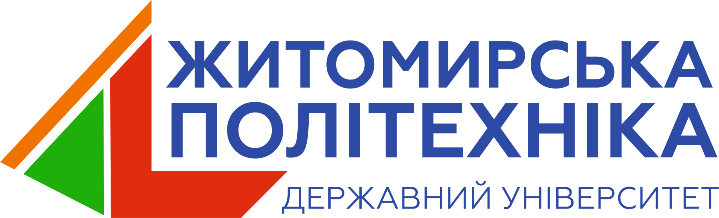 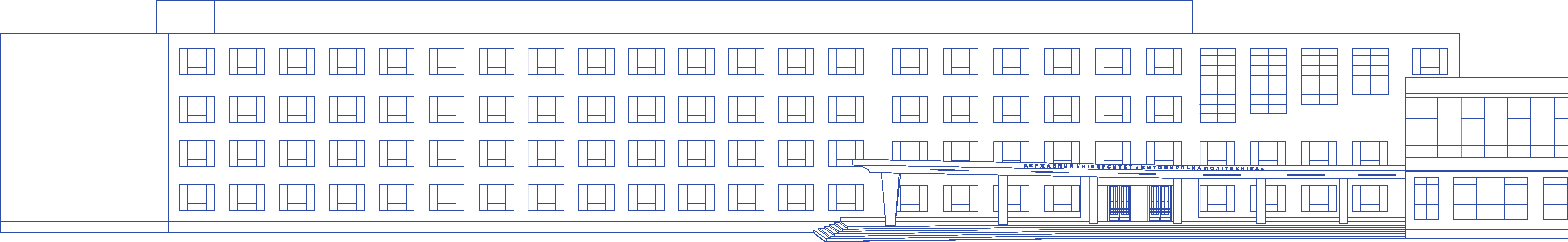 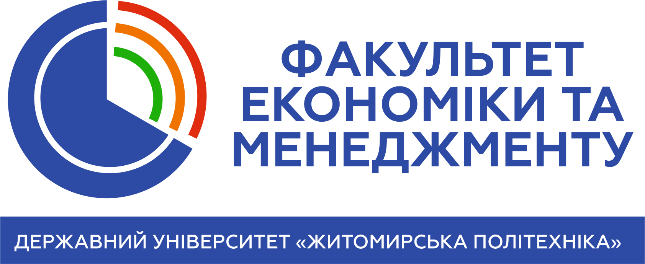 ФАКУЛЬТЕТ БІЗНЕСУ 
ТА СФЕРИ
ОБСЛУГОВУВАННЯ
Рис. 2. Вигоди від інтернаціоналізації бізнесу
м. Житомир, вул. Чуднівська, 103, тел. +38-0412-24-14-22, https://ztu.edu.ua, e-mail: rector@ztu.edu.ua
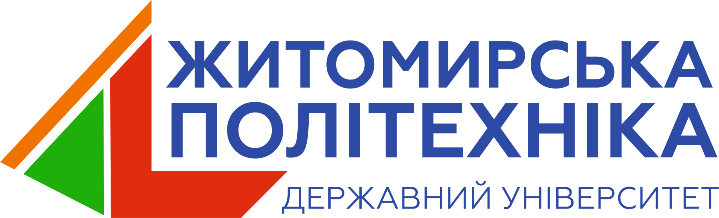 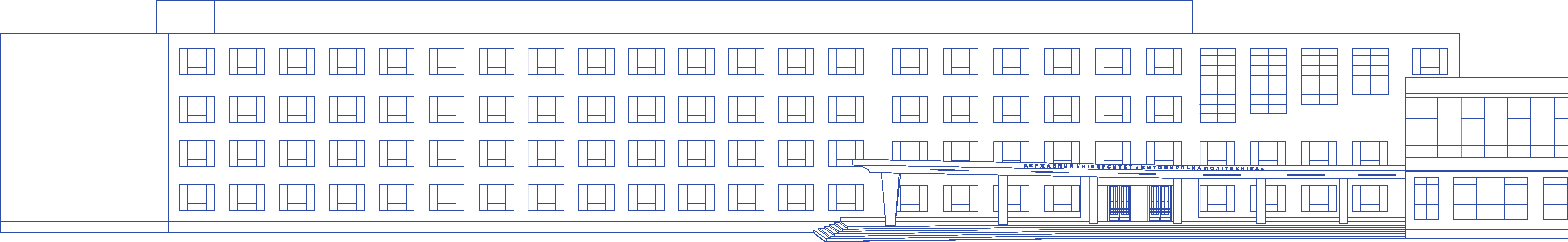 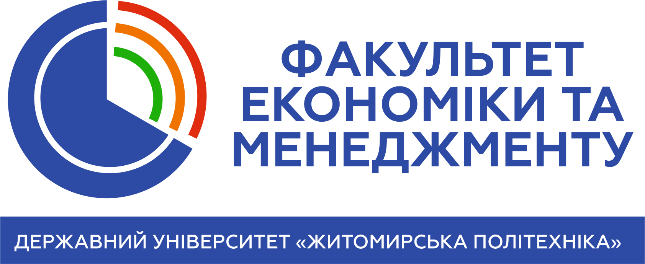 ФАКУЛЬТЕТ БІЗНЕСУ 
ТА СФЕРИ
ОБСЛУГОВУВАННЯ
Рис. 3. Складові механізму електронної комерції
м. Житомир, вул. Чуднівська, 103, тел. +38-0412-24-14-22, https://ztu.edu.ua, e-mail: rector@ztu.edu.ua
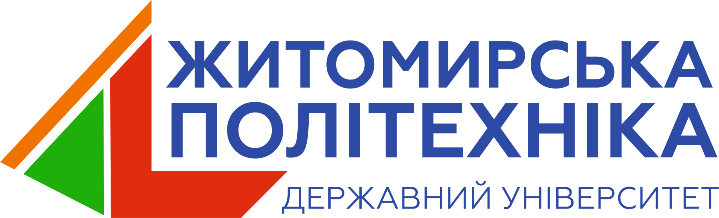 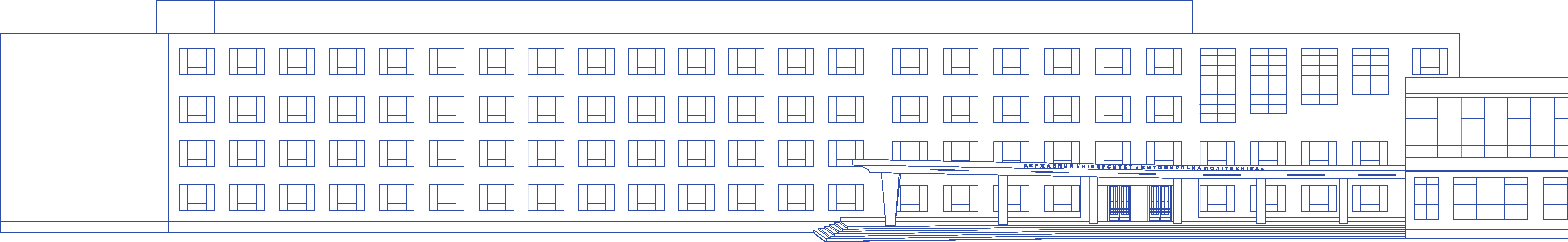 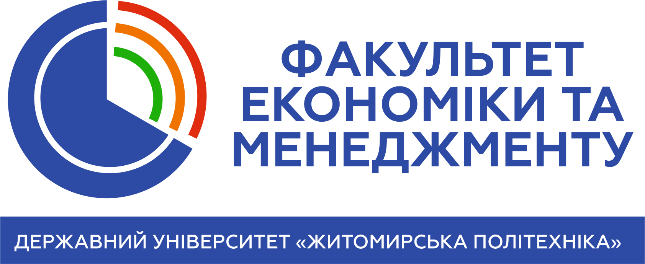 ФАКУЛЬТЕТ БІЗНЕСУ 
ТА СФЕРИ
ОБСЛУГОВУВАННЯ
Рис. 4. Динаміка глобальної роздрібної електронної торгівлі у 2014-2022 рр., млрд дол. США
м. Житомир, вул. Чуднівська, 103, тел. +38-0412-24-14-22, https://ztu.edu.ua, e-mail: rector@ztu.edu.ua
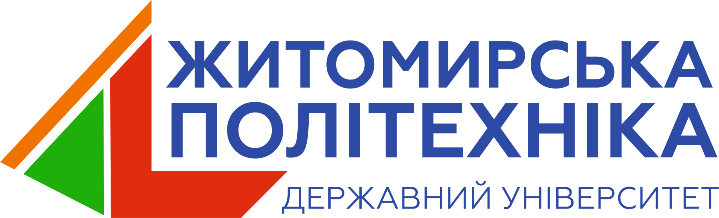 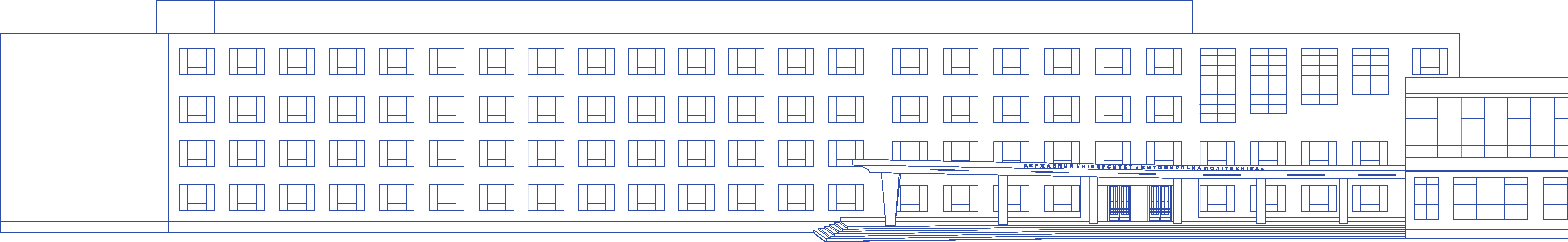 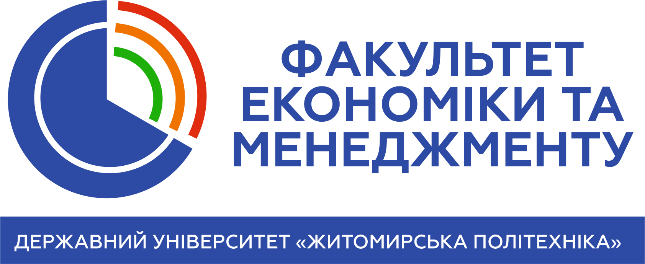 ФАКУЛЬТЕТ БІЗНЕСУ 
ТА СФЕРИ
ОБСЛУГОВУВАННЯ
Рис. 5. Регіональна структура роздрібної електронної торгівлі у 2022 році, млрд дол. США
м. Житомир, вул. Чуднівська, 103, тел. +38-0412-24-14-22, https://ztu.edu.ua, e-mail: rector@ztu.edu.ua
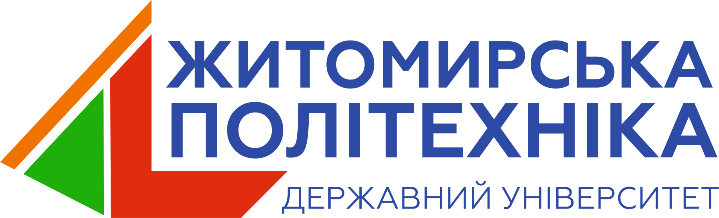 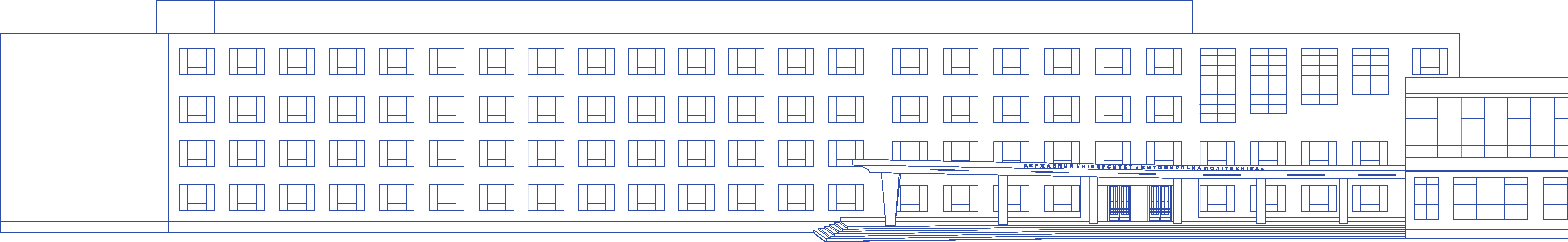 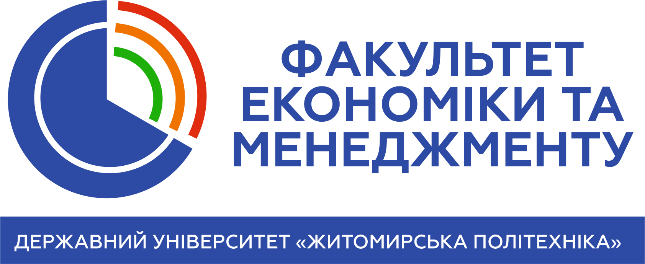 ФАКУЛЬТЕТ БІЗНЕСУ 
ТА СФЕРИ
ОБСЛУГОВУВАННЯ
Таблиця 1
Провідні країни світу з роздрібного продажу електронної торгівлі у 2021 та 2022 роках
м. Житомир, вул. Чуднівська, 103, тел. +38-0412-24-14-22, https://ztu.edu.ua, e-mail: rector@ztu.edu.ua
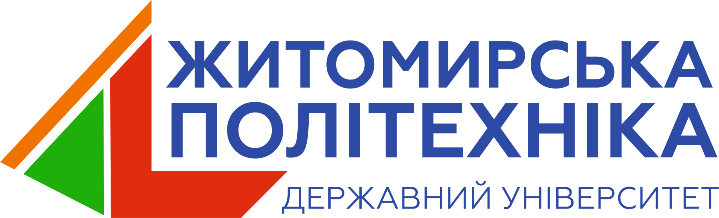 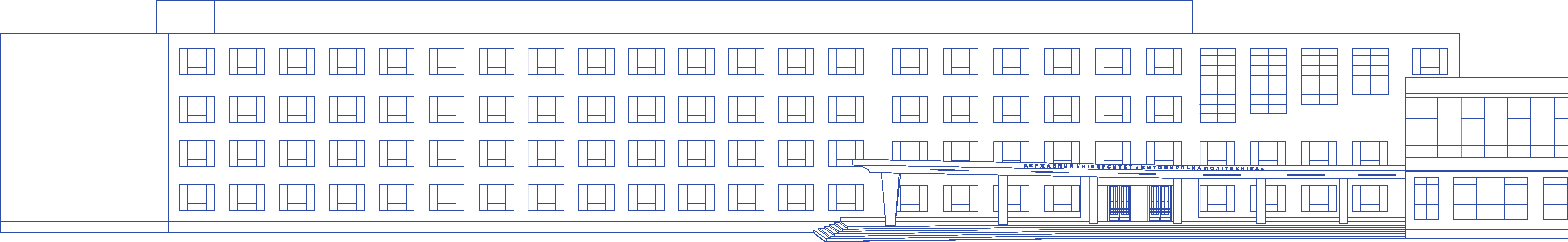 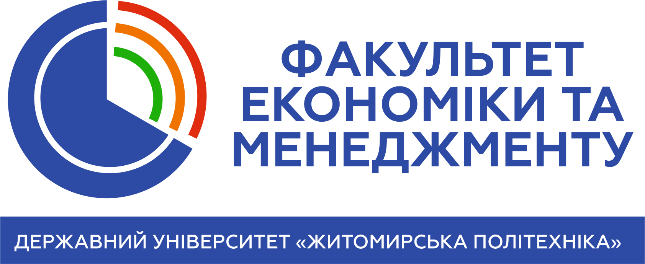 ФАКУЛЬТЕТ БІЗНЕСУ 
ТА СФЕРИ
ОБСЛУГОВУВАННЯ
Рис. 6. Продаж за категоріями товарів на світовому ринку електронної комерції у 2019-2024 роках, млрд. доларів
м. Житомир, вул. Чуднівська, 103, тел. +38-0412-24-14-22, https://ztu.edu.ua, e-mail: rector@ztu.edu.ua
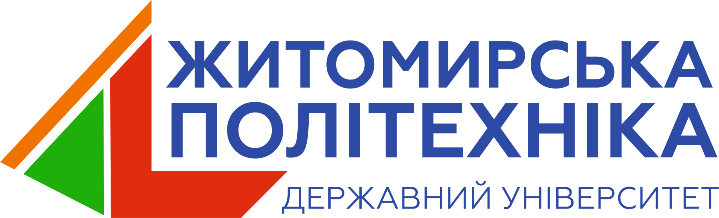 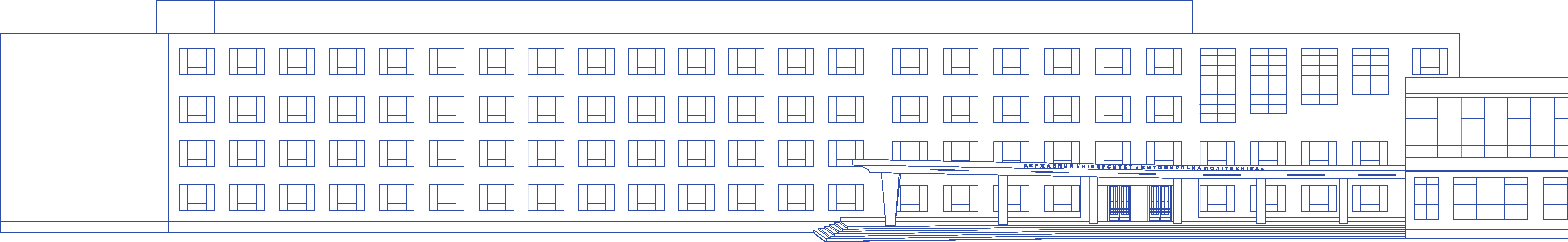 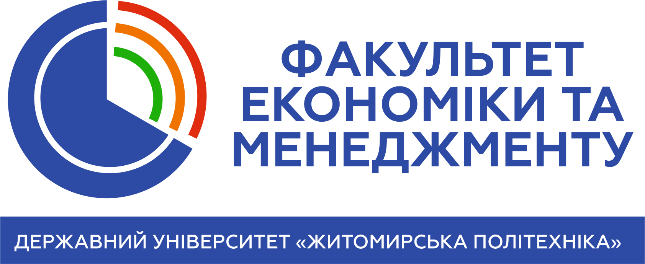 ФАКУЛЬТЕТ БІЗНЕСУ 
ТА СФЕРИ
ОБСЛУГОВУВАННЯ
Таблиця 2 
 Алгоритм виходу компанії на маркетплейс Amazon для продажу своїх товарів
м. Житомир, вул. Чуднівська, 103, тел. +38-0412-24-14-22, https://ztu.edu.ua, e-mail: rector@ztu.edu.ua
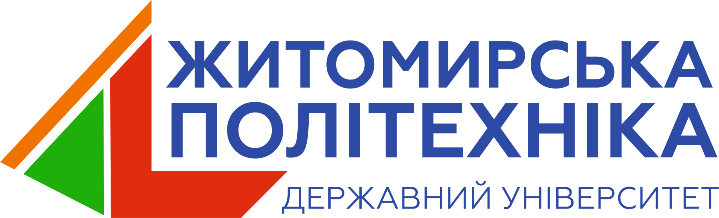 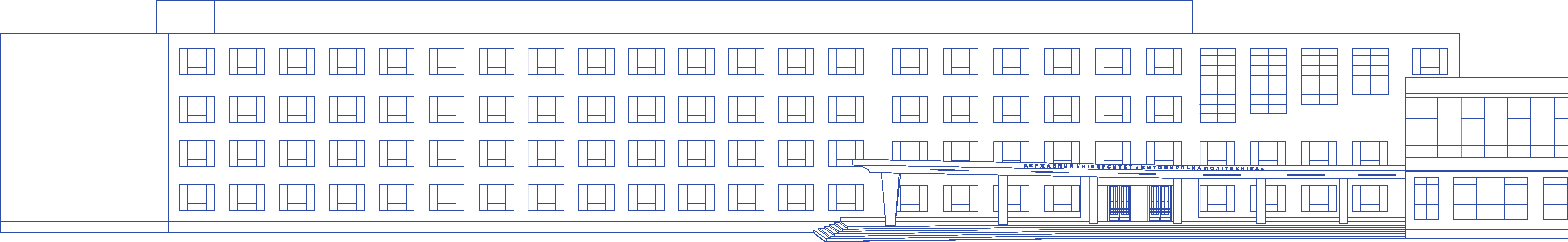 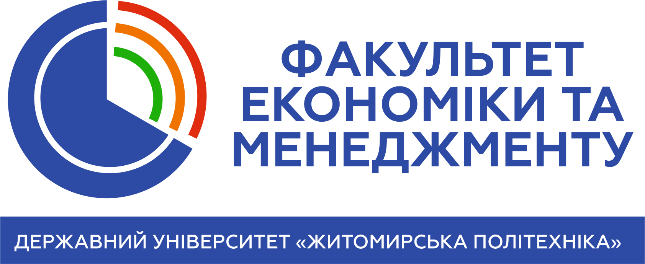 ФАКУЛЬТЕТ БІЗНЕСУ 
ТА СФЕРИ
ОБСЛУГОВУВАННЯ
Таблиця 3 
 Початкові та щомісячні витрати на ведення бізнесу на Amazon
м. Житомир, вул. Чуднівська, 103, тел. +38-0412-24-14-22, https://ztu.edu.ua, e-mail: rector@ztu.edu.ua
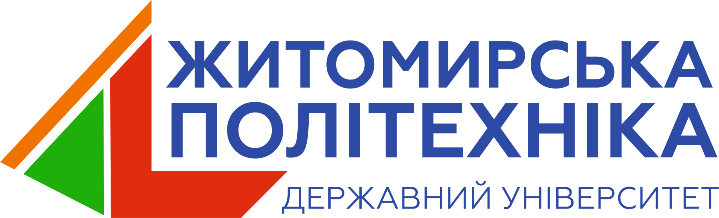 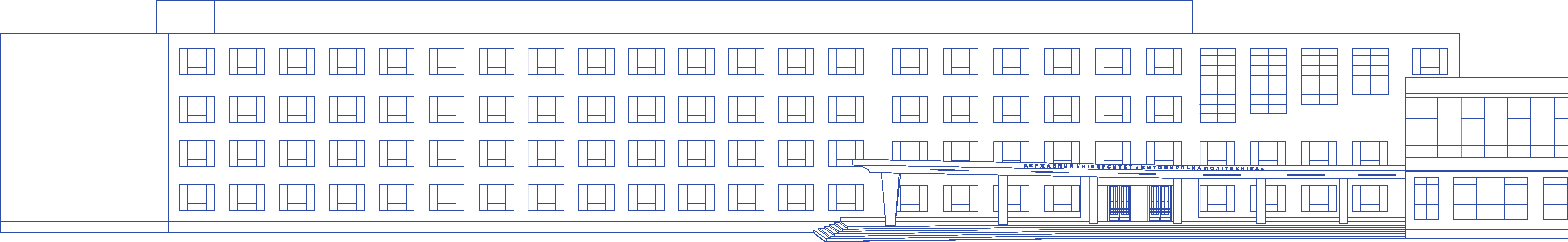 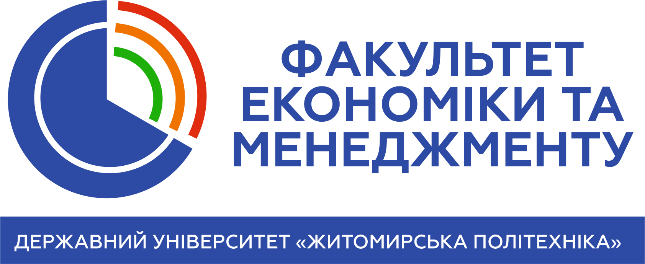 ФАКУЛЬТЕТ БІЗНЕСУ 
ТА СФЕРИ
ОБСЛУГОВУВАННЯ
Рис. 7. Вплив інтернет-торгівлі на підвищення ефективності діяльності підприємства
м. Житомир, вул. Чуднівська, 103, тел. +38-0412-24-14-22, https://ztu.edu.ua, e-mail: rector@ztu.edu.ua
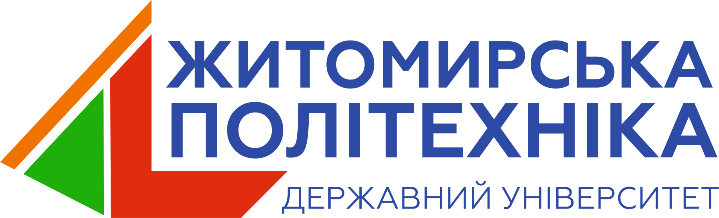 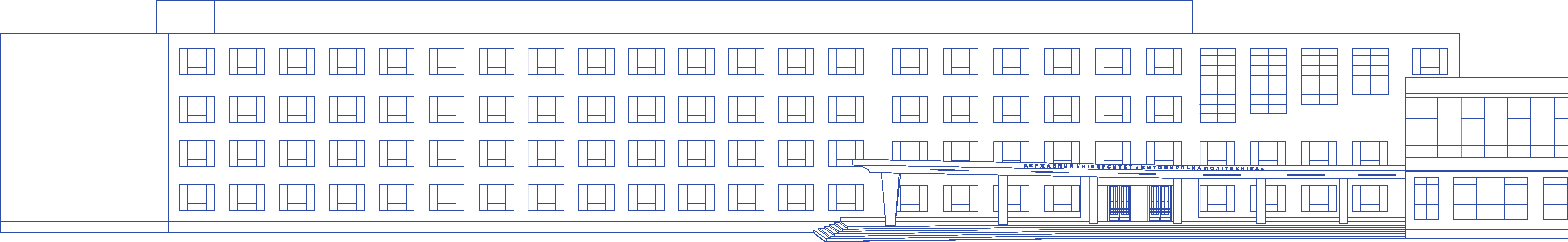 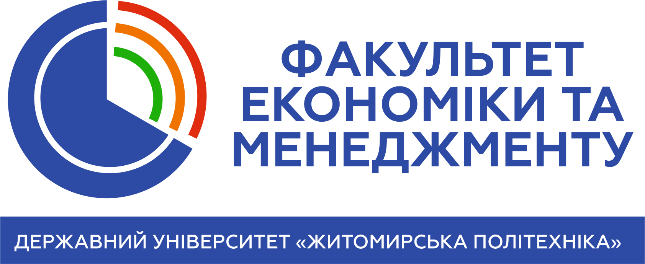 ФАКУЛЬТЕТ БІЗНЕСУ 
ТА СФЕРИ
ОБСЛУГОВУВАННЯ
Дякуємо за увагу!
м. Житомир, вул. Чуднівська, 103, тел. +38-0412-24-14-22, https://ztu.edu.ua, e-mail: rector@ztu.edu.ua